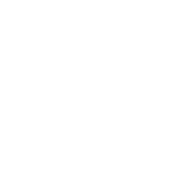 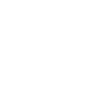 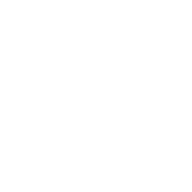 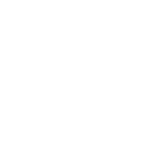 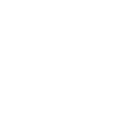 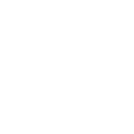 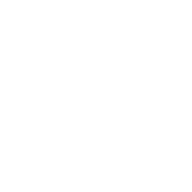 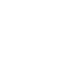 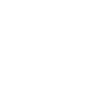 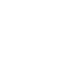 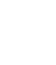 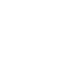 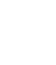 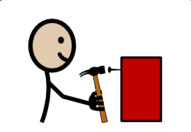 Make your own Biscuit Christmas Tree!
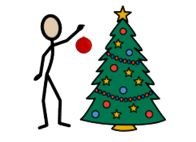 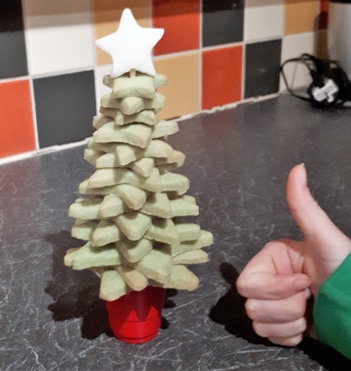 By Jen Thwaite (with support from SymbolStix!)
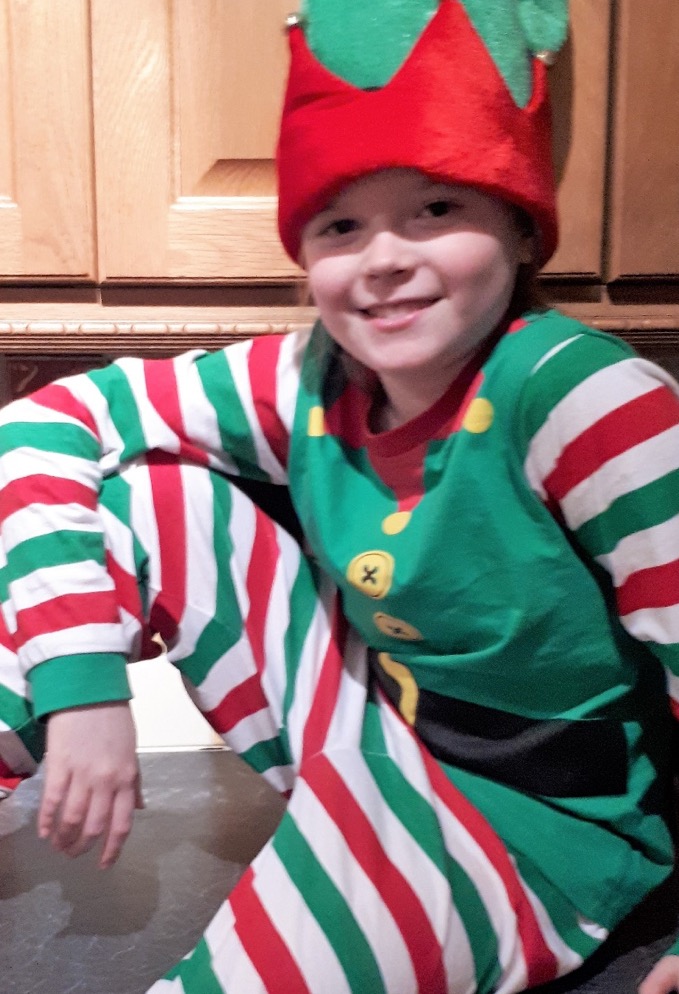 I’m Jen.
My mum works at the Ace Centre, and she’s asked me to show you how to make a biscuit Christmas tree.
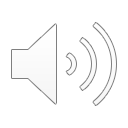 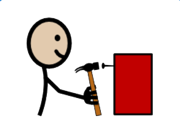 make
[Speaker Notes: How make biscuit Christmas Tree]
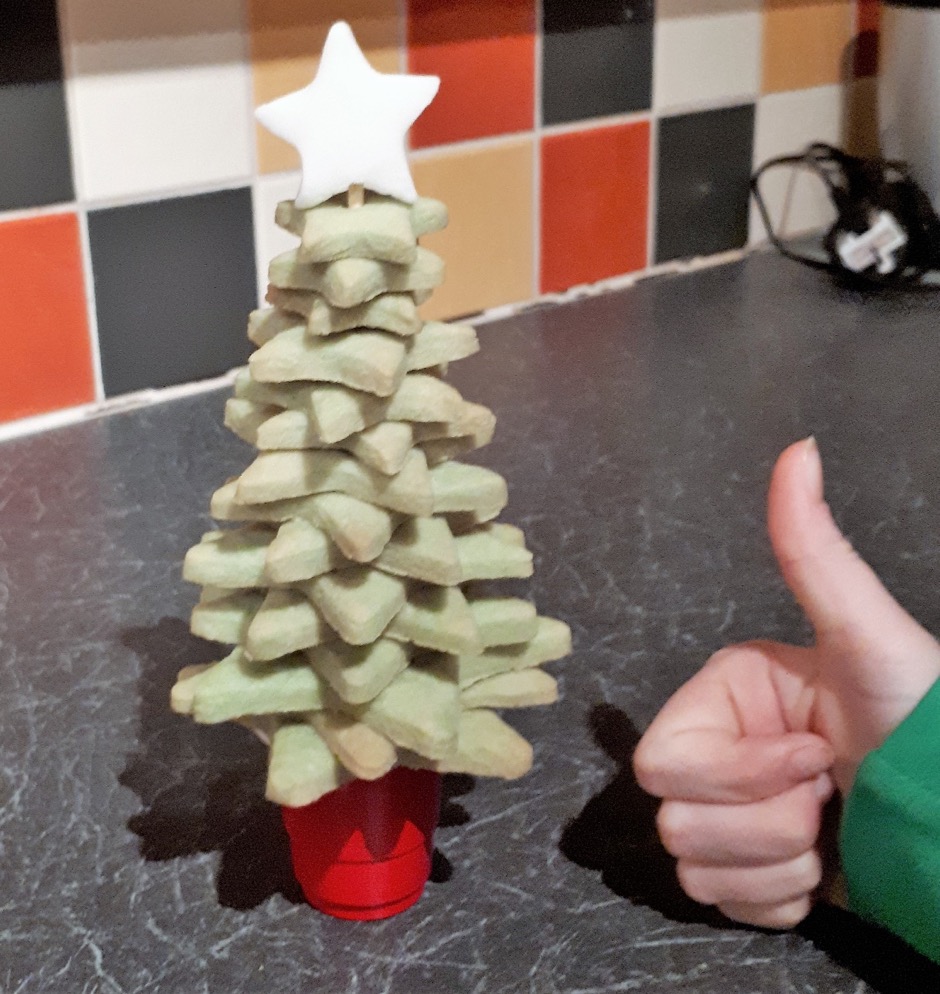 The biscuits are delicious.
You can have a biscuit star on top of the tree, but I prefer one made from icing.
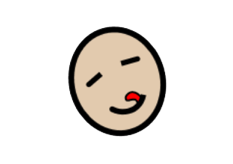 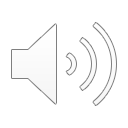 delicious
[Speaker Notes: Biscuits are delicious]
Ingredients
115g unsalted butter (softened)
55g caster sugar
Few drops of vanilla extract
150g plain flour
25g cornflour
Some green food colouring
A bit of ready-to-roll icing
Wooden spoon
Mixing bowl
Clingfilm
Rolling pin
Star shaped cookie cutters
Greaseproof paper
Bamboo skewer
Weighted base for your tree
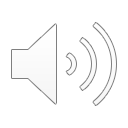 [Speaker Notes: Ingredients. ButterSugarVanilla 
Flour
Cornflour 
Green food colouringIcing
Spoon
Bowl
Cling Film
Rolling Pin
Star Cutters
Greaseproof Paper
Bamboo 
Base tree]
Get ready!
Turn the oven on to 180C / Gas Mark 4.
Wash your hands!
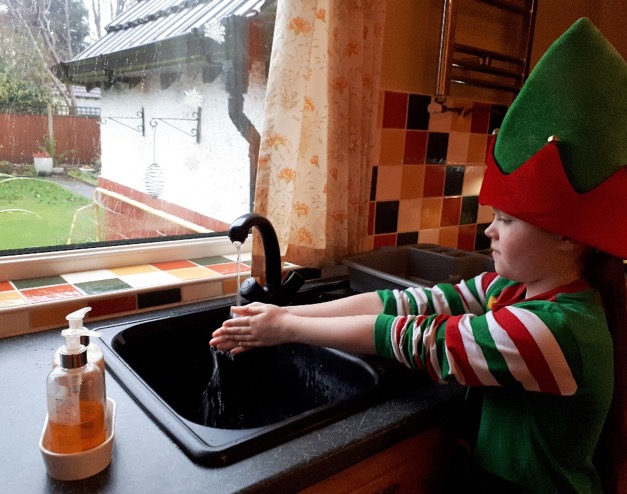 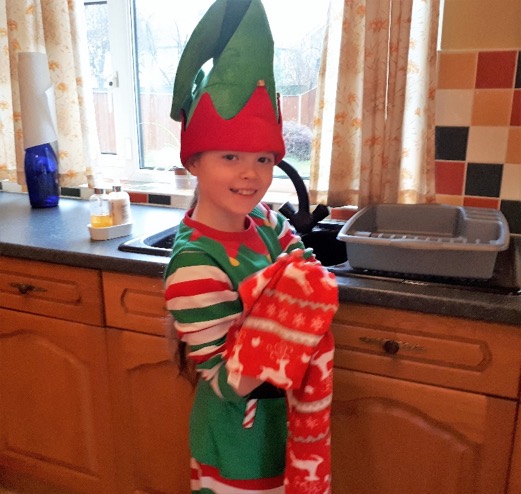 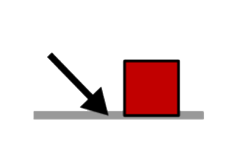 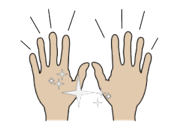 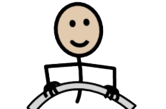 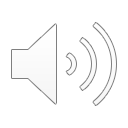 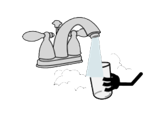 Turn
on
Wash
hands
[Speaker Notes: Ready? Turn Oven 180CWash hands]
Mix
Put the softened butter, caster sugar and vanilla extract into a bowl.
Mix them together to form a smooth paste.
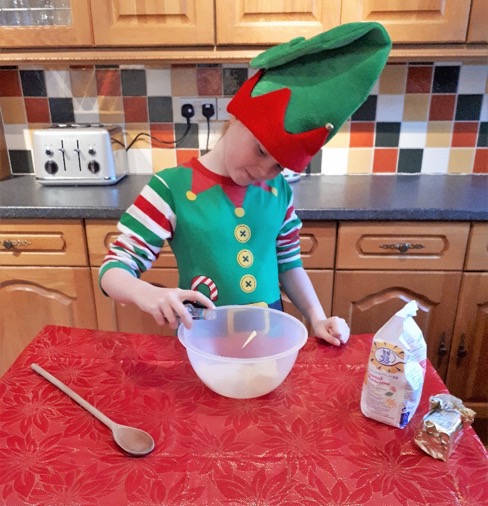 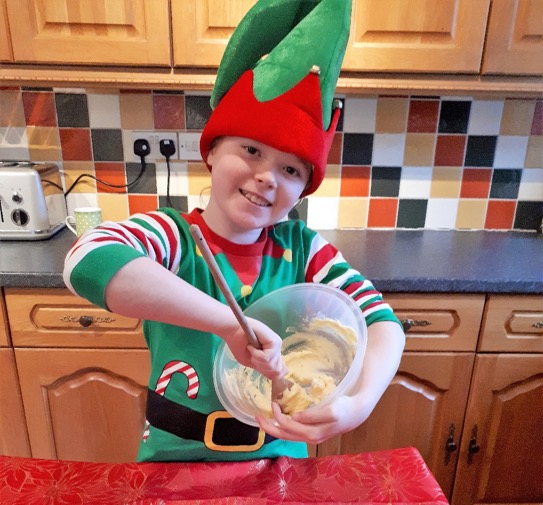 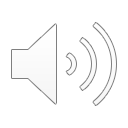 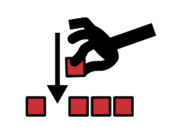 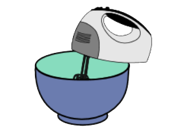 Put
Mix
Add colour
Add in the plain flour, cornflour and a good few drops of green food colouring.
You can use either liquid or gel food colouring, but the gel will give you a darker green colour.
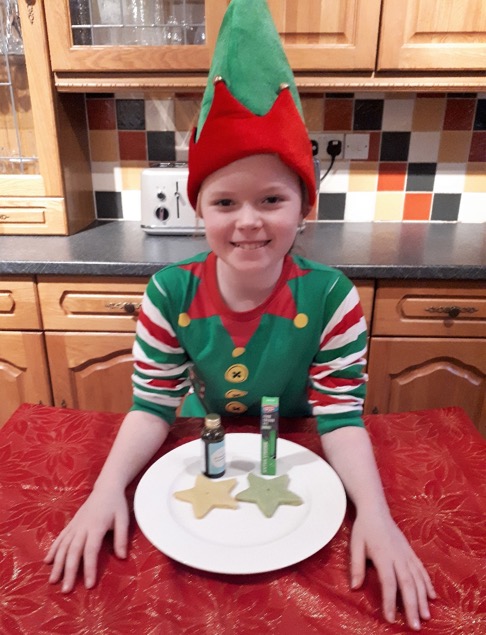 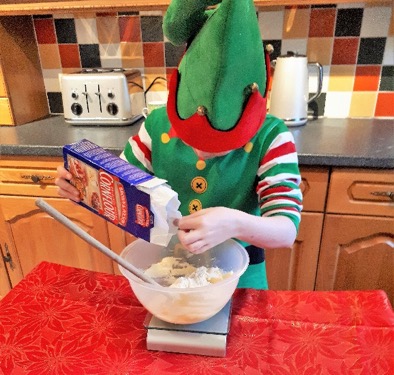 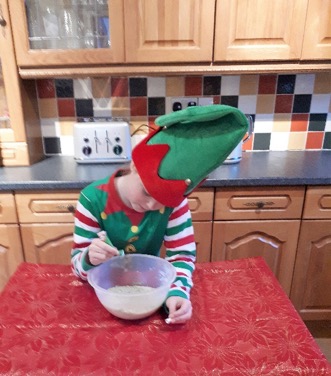 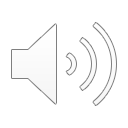 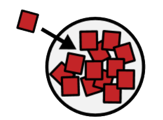 Add
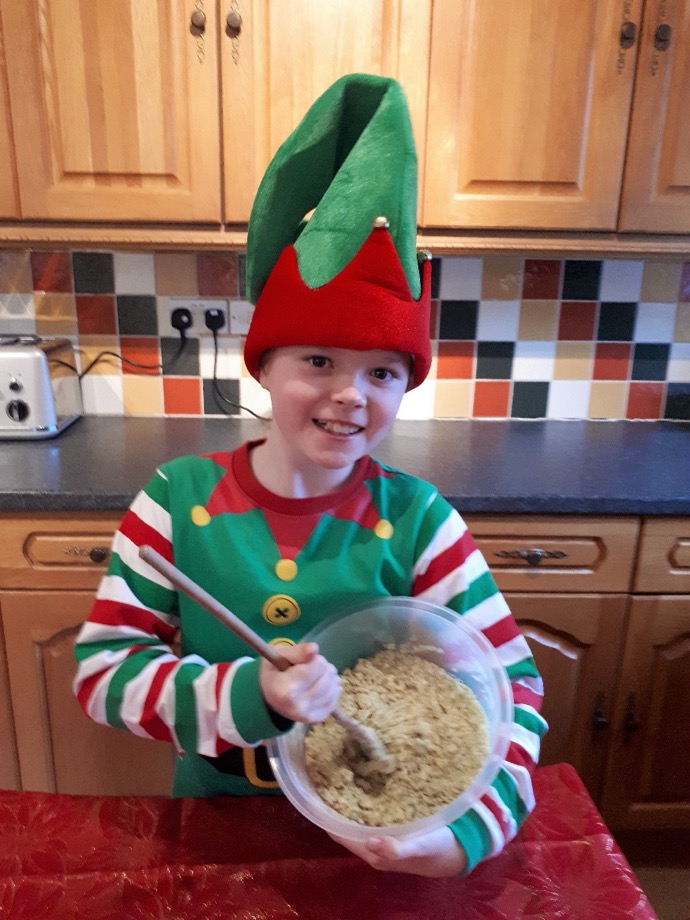 Stir
Stir the mixture until there are no big lumps left and the food colour has been mixed in.
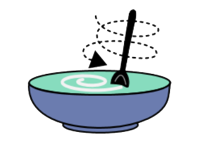 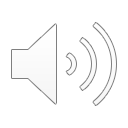 Stir
Make a ball
Spoon down, sleeves rolled up and hands in.  
Squeeze the mixture together until you have a smooth ball of dough.
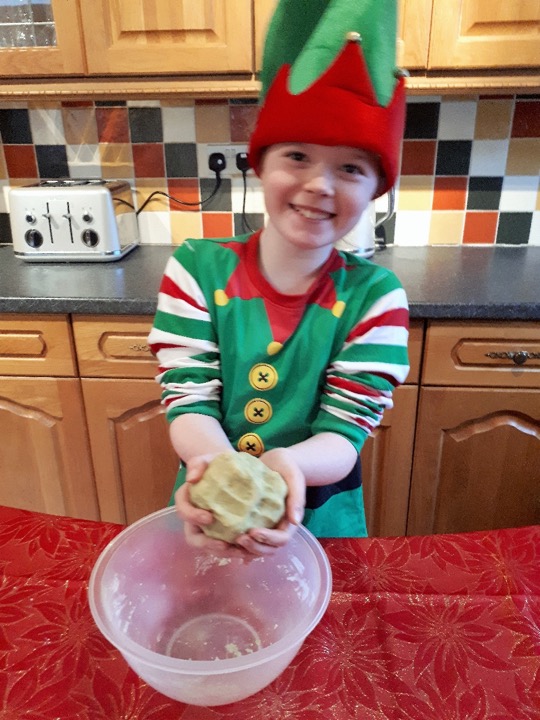 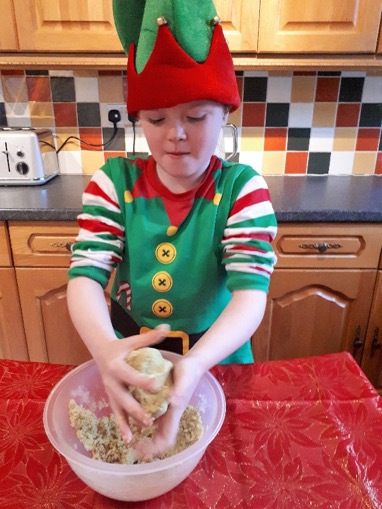 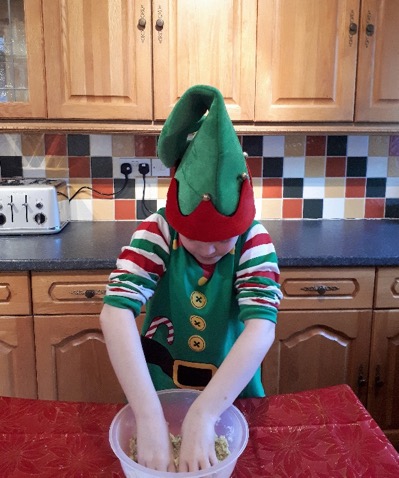 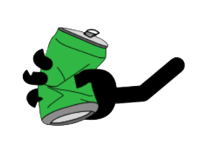 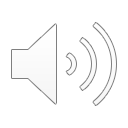 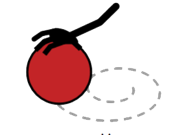 rolled
Squeeze
Wrap & chill
Wrap the dough in clingfilm and put it in the fridge to chill for 30 minutes.
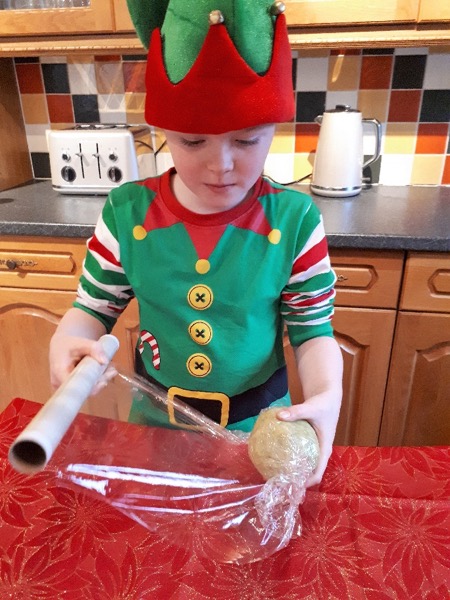 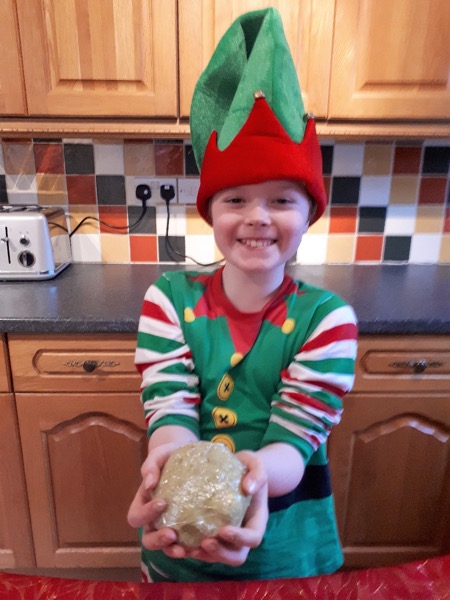 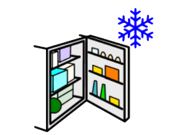 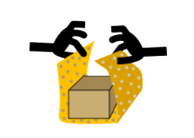 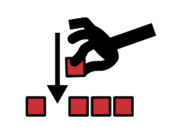 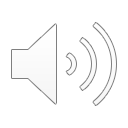 fridge
Put
Wrap
Line tray
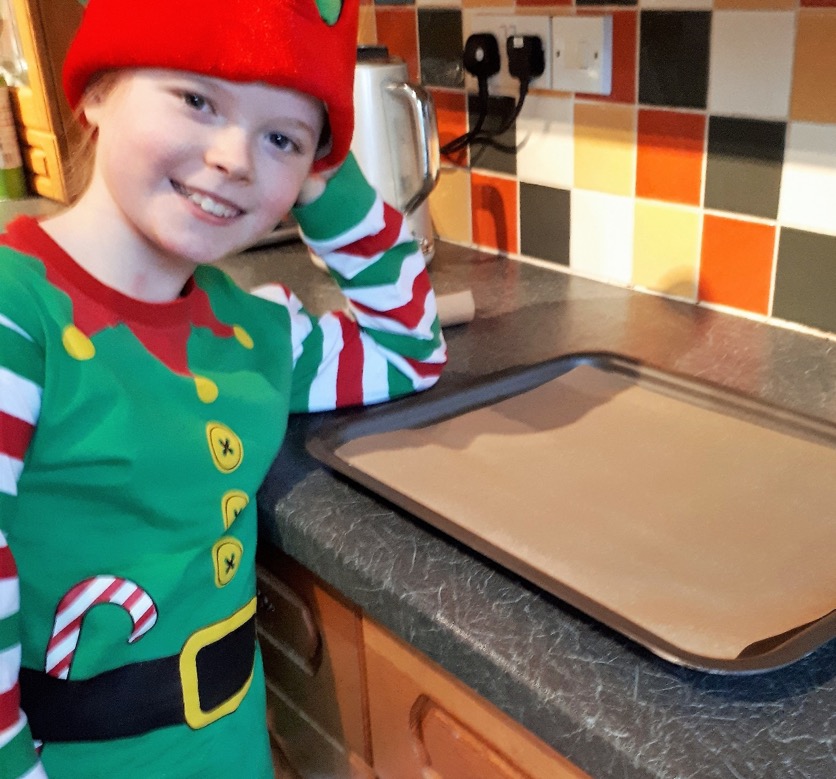 Line a baking tray with greaseproof paper.
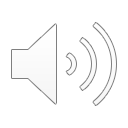 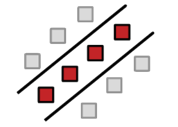 Line
[Speaker Notes: Baking paper on Tray]
Roll dough
Sprinkle some plain flour onto a flat surface and on your rolling pin so that the dough doesn't stick.  
Roll out your dough until it's the same thickness as a £1 coin.
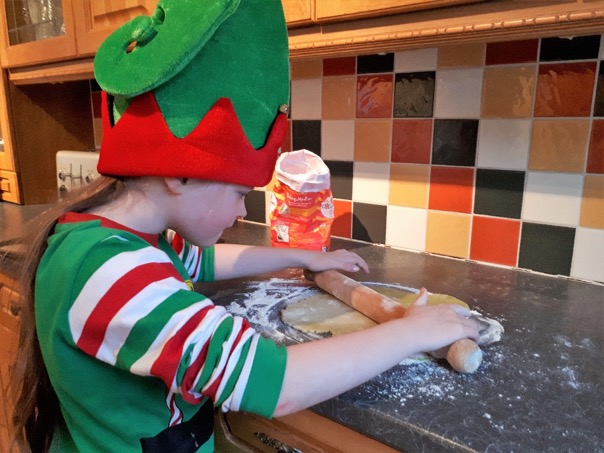 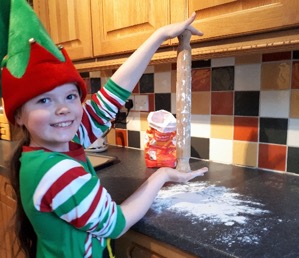 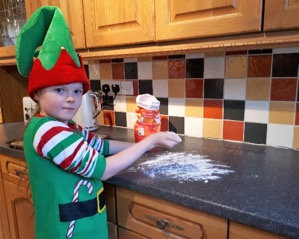 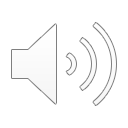 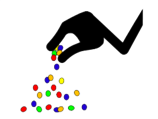 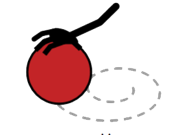 Sprinkle
Roll
Cut biscuits
Cut out your biscuits and place them on the greaseproof paper.  
Make sure they aren't touching each other.  
For our tree, we're using 5 different size star cookie cutters and making 3 biscuits of each size, but you can make as many biscuits as you like - it just depends how big you want your tree to be.
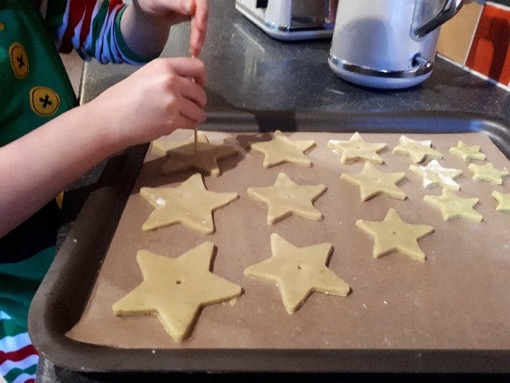 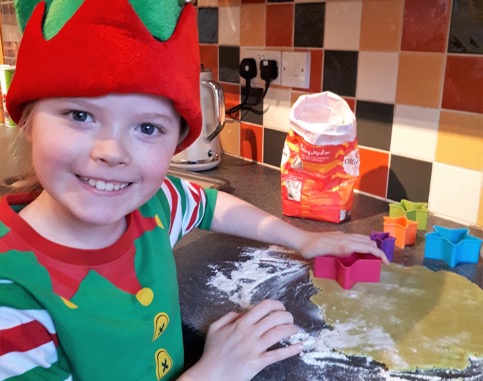 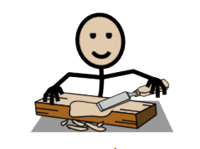 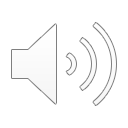 Cut
Make a hole in each star
BEFORE you cook your biscuits, use the blunt end of your bamboo skewer to make a hole in the centre of each biscuit.  
It's much better to do it while the dough is still soft because after they're cooked the biscuits are more likely to break.
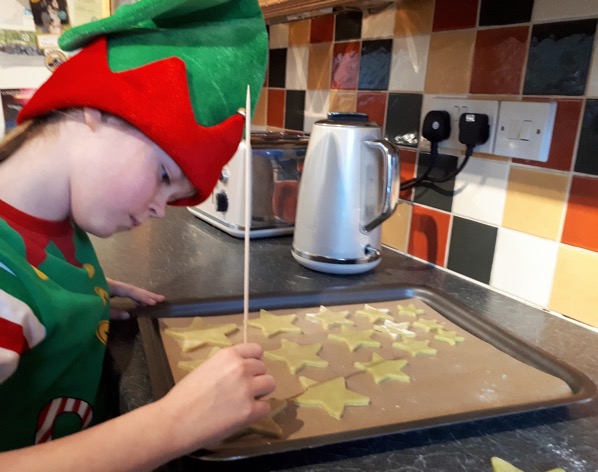 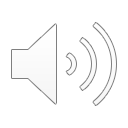 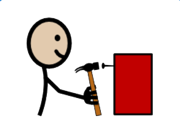 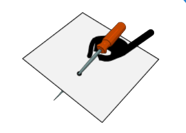 make
hole
[Speaker Notes: Hole Star]
Put in oven for 10 minutes
Place your biscuits into the centre of your pre-heated oven, and cook for 8 to 10 minutes. 
When ready, your biscuits should be slightly golden around the edges.
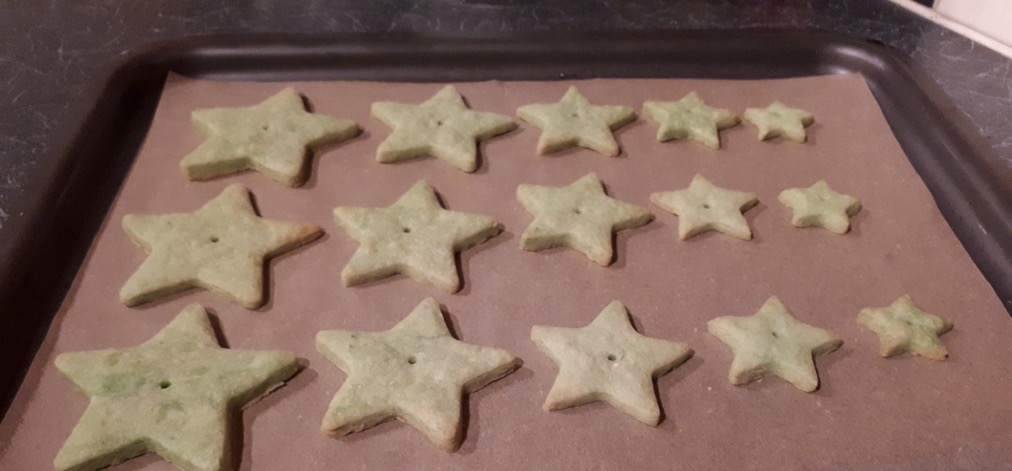 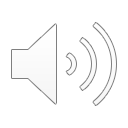 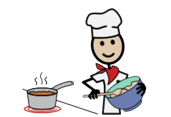 cook
[Speaker Notes: Oven 10 minutes]
Leave to cool
Leave the biscuits on the baking tray for a couple of minutes, and then carefully transfer them to a wire rack to cool.
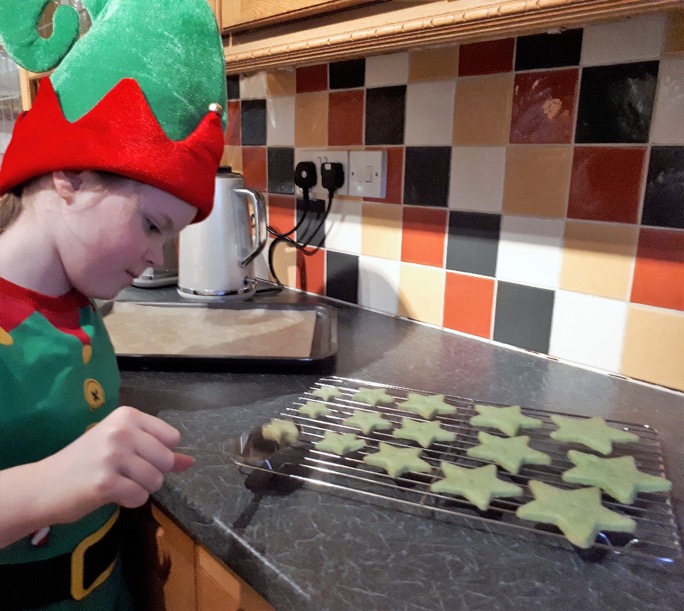 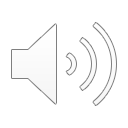 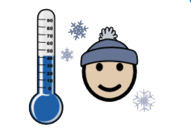 cool
[Speaker Notes: Leave cool]
Roll icing sugar
Sprinkle some icing sugar onto a flat surface and on your rolling pin so that the ready-to-roll icing doesn't stick.  
Roll out your icing until it's 1cm thick.
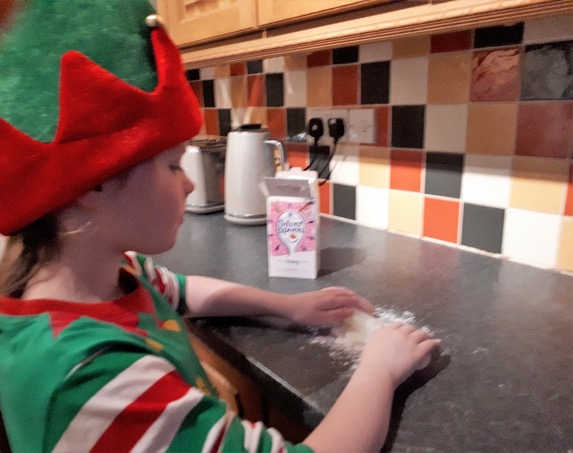 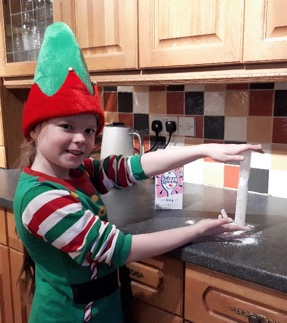 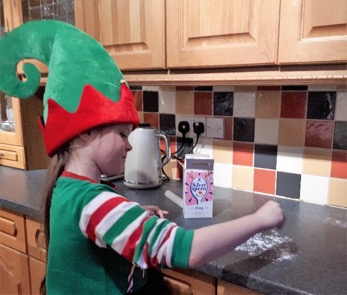 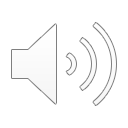 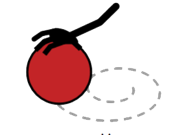 Roll
[Speaker Notes: Roll Icing Sugar]
Cut out star
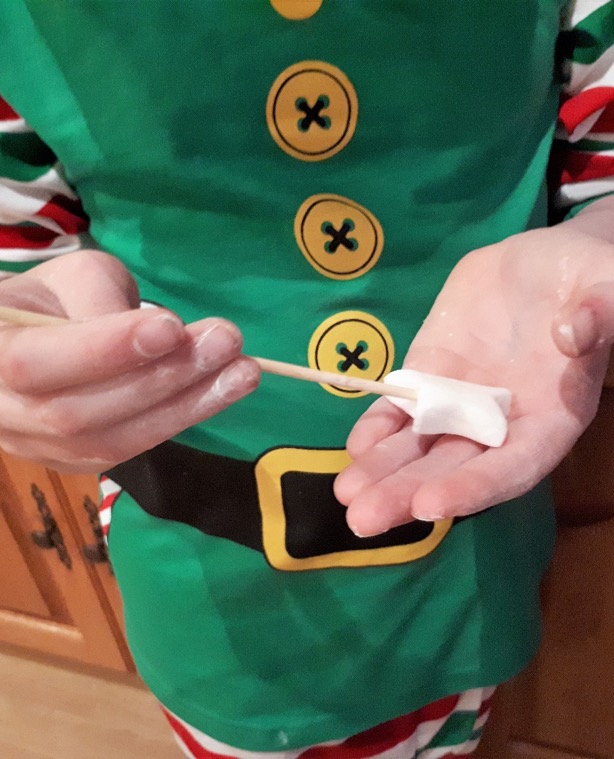 Using your smallest star shaped cookie cutter, cut out a star for the top of your tree.
Use the blunt end of your bamboo skewer to make a hole in edge of the star.  Make sure you don’t go all the way through the star.
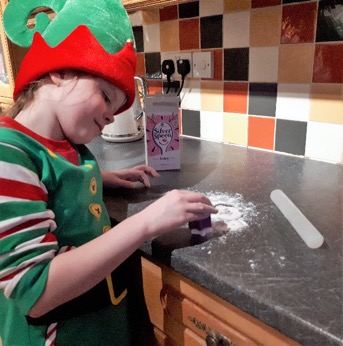 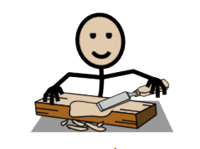 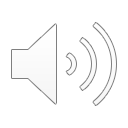 Cut
[Speaker Notes: Cut Star]
Thread biscuits
Thread the cooled biscuits onto the bamboo skewer, starting with the biggest biscuits first.
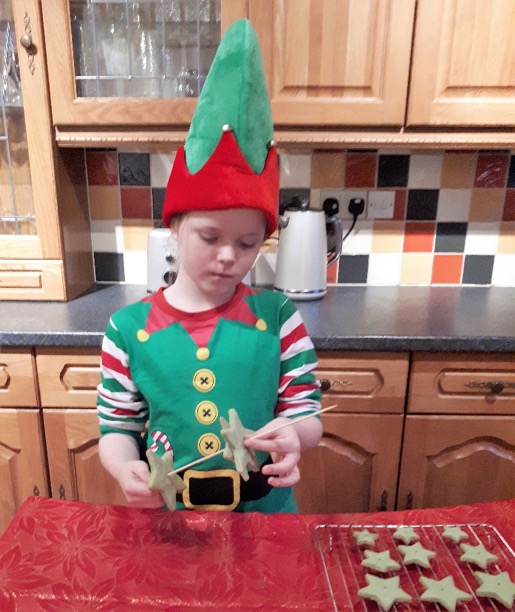 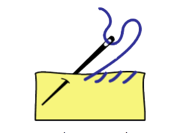 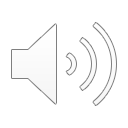 Thread
Stand on base
When all the biscuits are on the bamboo skewer, stand the blunt end of the skewer in your chosen weighted base.
Carefully twist the biscuits around to create the effect of a layered tree.
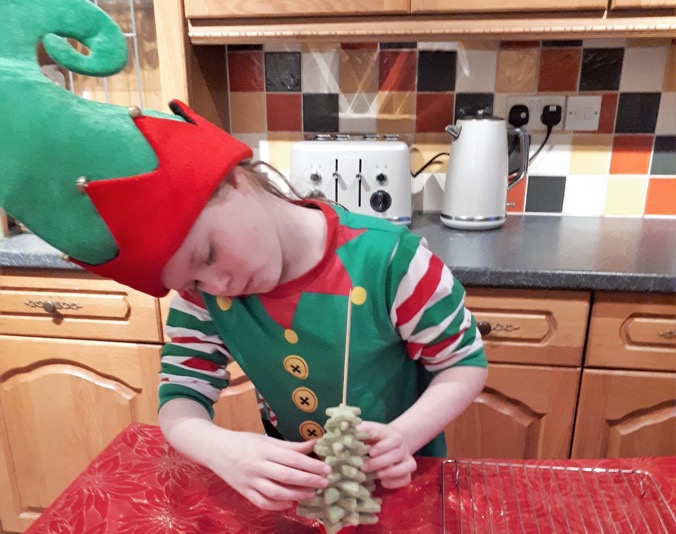 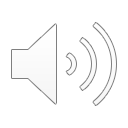 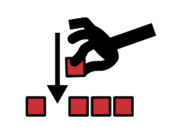 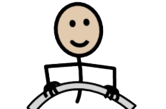 Stand / Put
Twist / Turn
[Speaker Notes: Stand on base]
Star on top
Trim the sharp end of your bamboo skewer, so that it is only 1cm higher than the top of your biscuit tree. 
Place your icing star on the bamboo skewer – and JOB DONE!
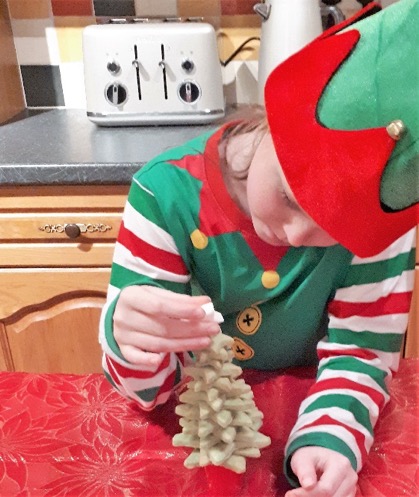 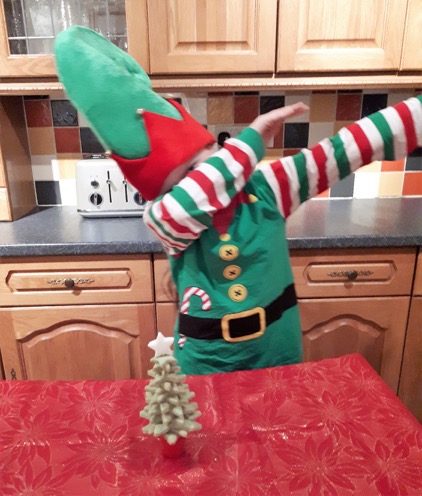 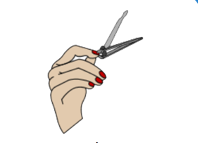 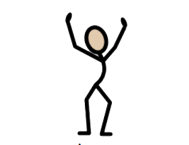 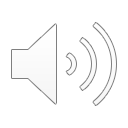 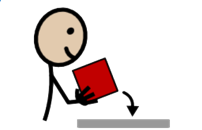 Trim
Place
DONE
[Speaker Notes: Star on top]
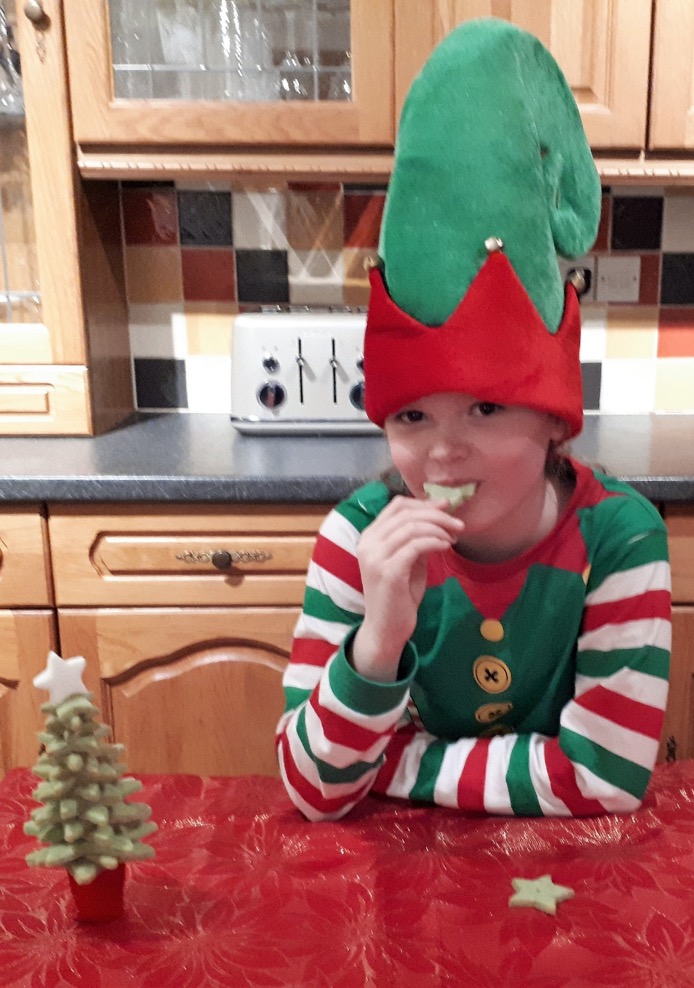 Eat it!
Now it’s time to eat it!
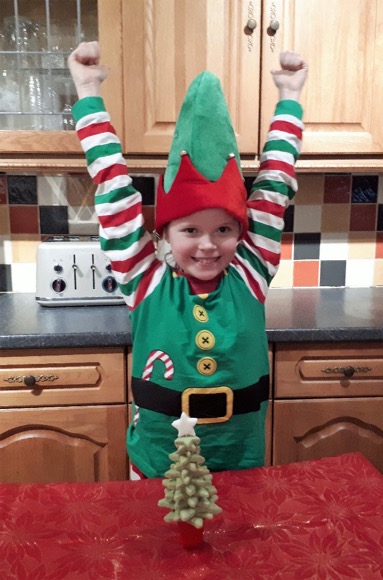 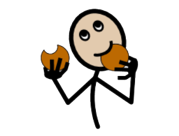 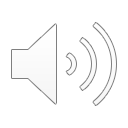 eat
[Speaker Notes: Eat it]
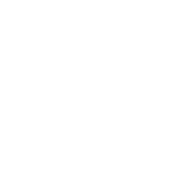 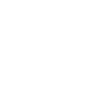 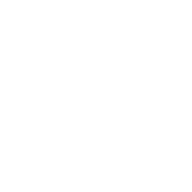 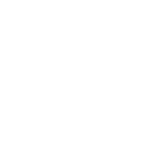 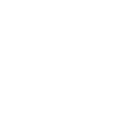 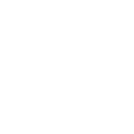 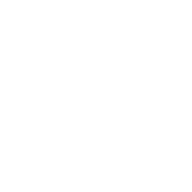 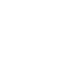 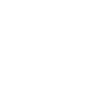 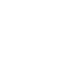 Enjoy, and 
Merry Christmas everyone!
Love
Jen x
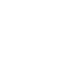 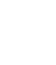 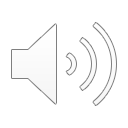 © 2018 SymbolStix LLC All rights reserved. Used with permission.